Function Secret Sharing – Improvements & Extensions
Additive Secret Sharing
Elements in Abelian group G
s
s0
s1
Efficiency:  |si| ~ s
Secrecy:  si hides s
Reconstruction:  s0 + s1 = s  (in G)
=  s
+
Function  Secret Sharing [BGI15]
f
f0
f1
Secrecy:  fi  hides f :{0,1}n G in a class F
Reconstruction:  f0(x) + f1(x) = f(x)
Efficiency: |fi| ~ |f|
Distant cousins – functional secret sharing [BBDK00], [KZ16]
f0(x)
f1(x)
=  f (x)
+
[Speaker Notes: f0 and f1 are represented by keys k0 and k1]
What is Known?
One-Way Functions (OWF)
Point functions [GI14, BGI15]
F={fa,b: fa,b(a)=b, for xa fa,b(x)=0}
Intervals [BGI15]
F={fa,b: fa,b(x)=1 iff axb}
Decisional Diffie-Hellman (DDH)
Any F computable in log-space [BGI16]
Learning With Errors (LWE)
Any Function (relaxed notion [BGI15], full notion [DHRW16])
[Speaker Notes: DHRW16 – Dodis, Halevi, Ron Rothblum and Wichs]
Contributions
All results from OWF
Practical applications!
Improved Distributed Point functions (DPF)
Verifiable FSS
Secure against malicious clients
FSS for decision trees
Generalization and simplification via tensor approach
Application: Private Keyword Search
[CGN97, FIPR05, OS05, OG10,…]
The biased media must not know about this
Server 0
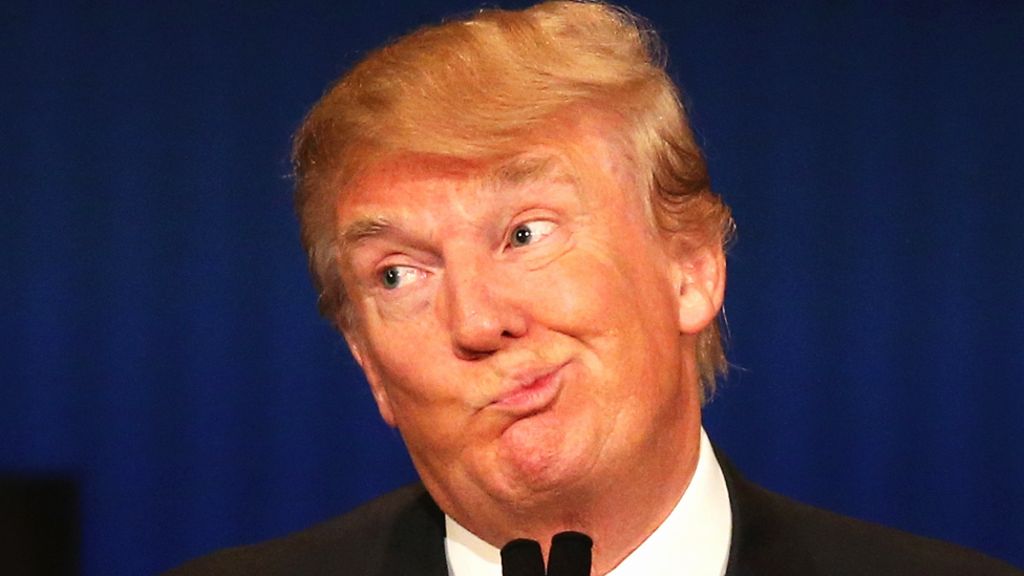 Server 1
[Speaker Notes: FIPR05 – Freedman, Ishai, Pinkas and Reingold
OS05 – Ostrovsky and Skeith
OG10 – Olumfin and Goldberg]
Application: Private Keyword Search
[CGN97, FIPR05, OS05, OG10,…]
Server 0
y0=if0(namei)phonei
fAlice,1:{0,1}n{0,1}
y0
f0, f1
f0
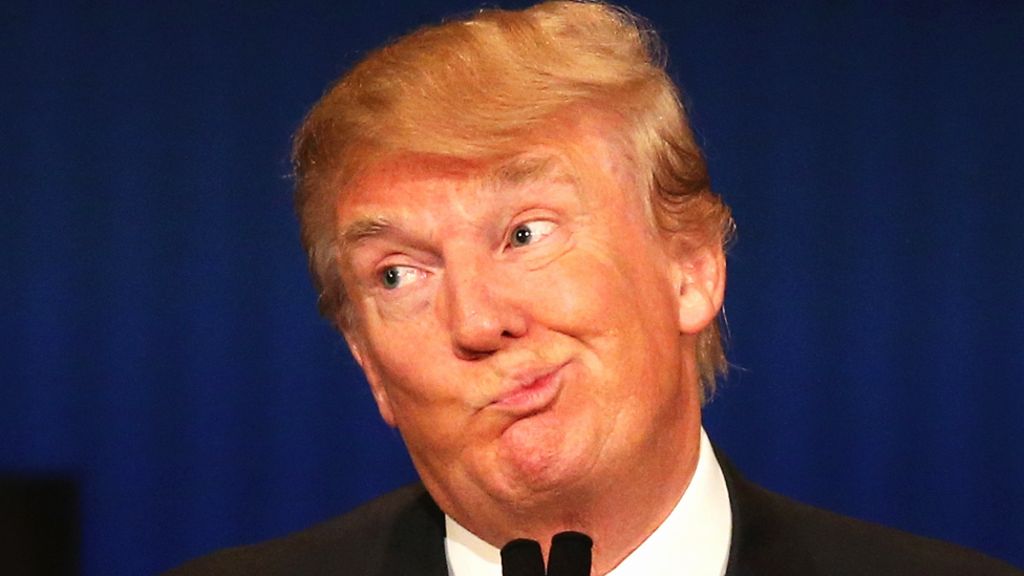 f1
y0+y1=1phoneAlice
y1
y1=if1(namei)phonei
Server 1
Application: Anonymous Messaging
Riposte [CBM15]
Whistleblower drop-off
m
Server 0
Server 1
f0
f1
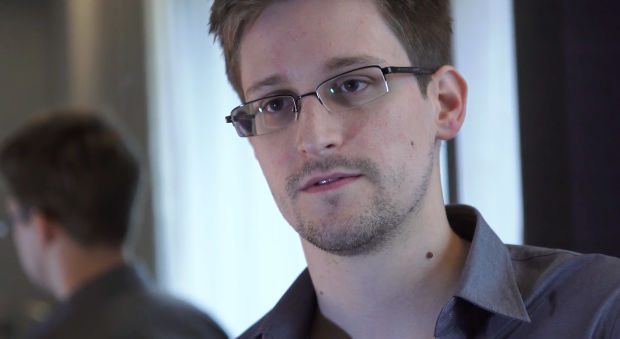 Anonymously post m
[Speaker Notes: CBM15 – Corrigan-Gibbs, Boneh and Meziers]
Application: Anonymous Messaging
m’’
m
m’
Server 0
Server 1
f0
f1
Anonymously post m’’
Client
Client
Anonymously post m’
Client
Client
Handle collisions via coding
Improved Distributed Point Function
Results
Functions f:{0,1}nG, PRG:{0,1}{0,1}2
Comparison with [BGI15]
Key (Query) length  n
Improved by factor of 4
Answer length log|G| - optimal
Computation:  2n symmetric key operations for client and  n for server
Improvement by factor of 2
Some numbers
Reading applications:
1-bit answers

PRG: AES in CTR mode
Writing applications:
128-bit messages

PRG: AES in CTR mode
2-Server PIR
Private Information Retrieval [CGKS95]
Two servers share x{0,1}n
Client obtains xi
Does not reveal i
Using DPF (with AES)
Query length< 128log n
Client computation – (2 log n) AES operations
Server computation – (n/64)  AES operations
DPF Overview I
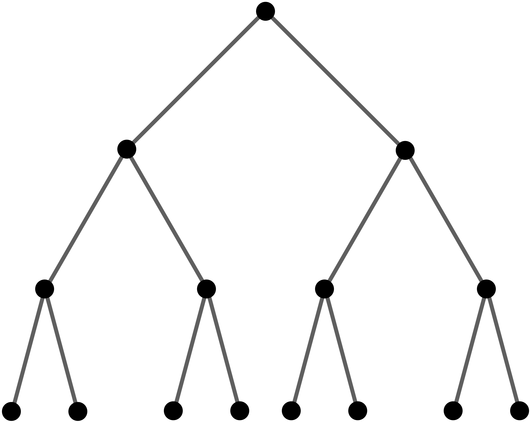 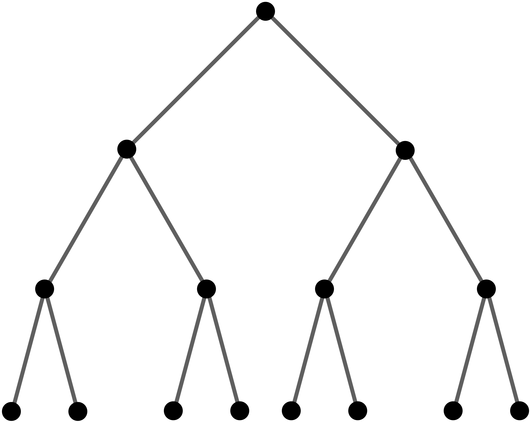 Each party’s key defines a GGM style binary tree
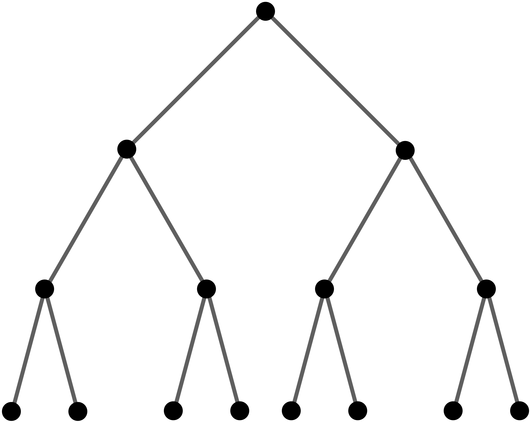 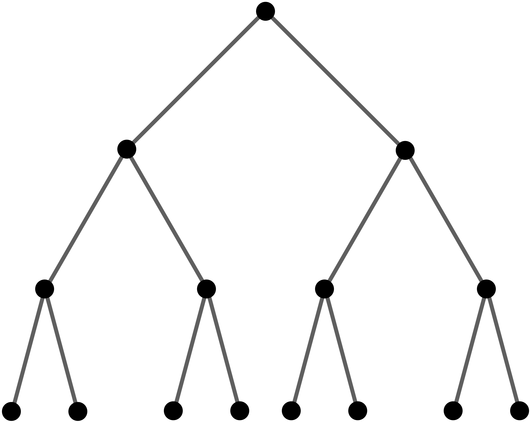 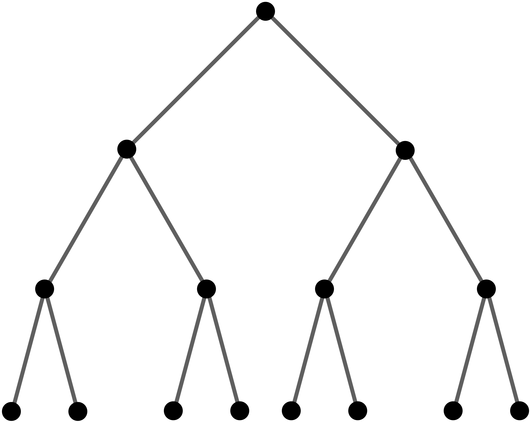 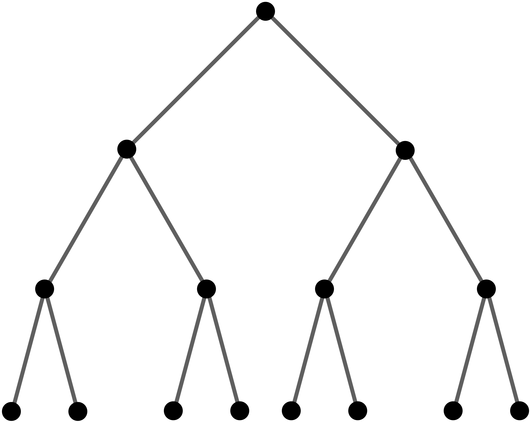 Value in node, function  of key
Key k0
Key k1
Off-path node:
Values equal
On-path node:
Values p.-random
Some input x
Distinguished input a
Leaves correspond to inputs
DPF Overview ||
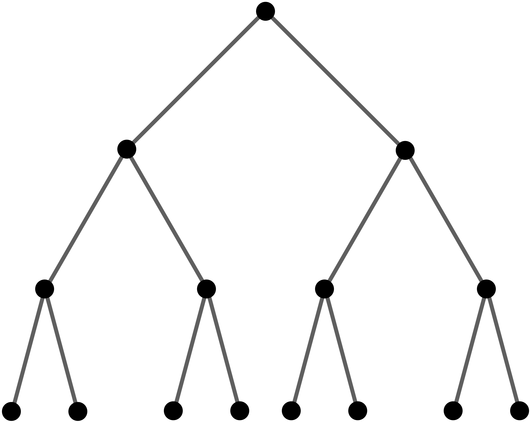 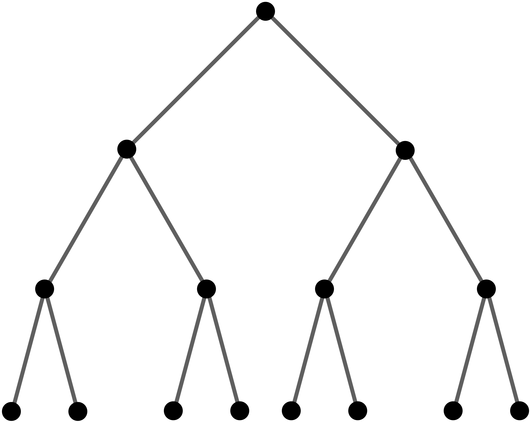 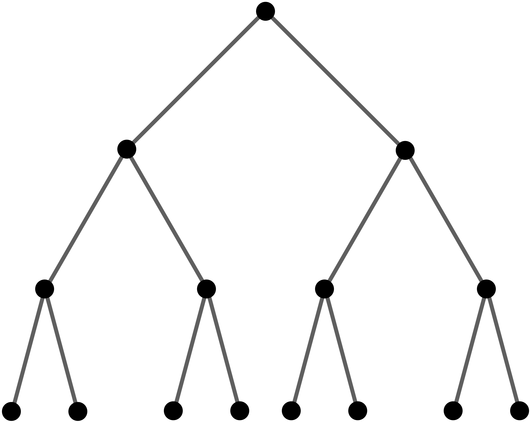 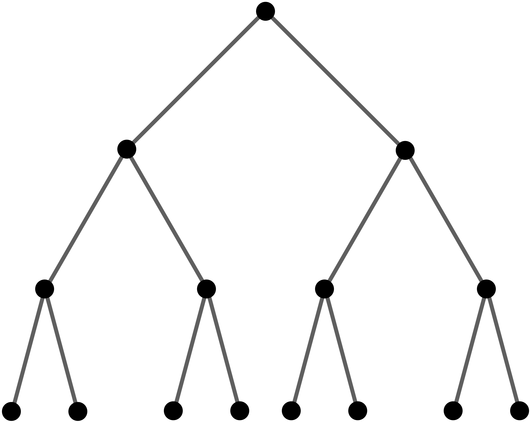 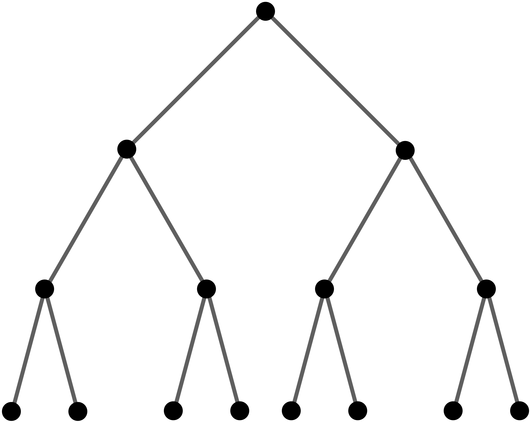 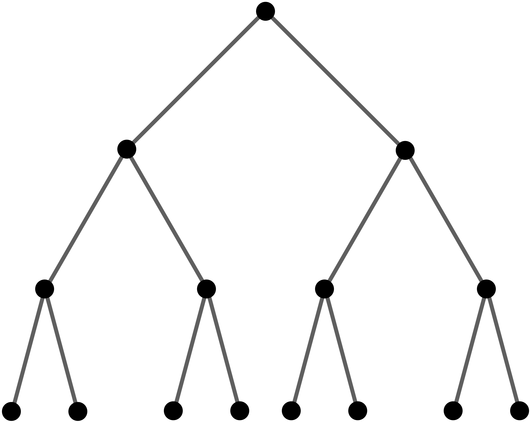 k0
k1
M’
M
N
N’
Value of child – function of parent
If M=M’ then N=N’
Must ensure equal values when leaving path
DPF Overview III
Key Components
Previous values
s1{0,1}, t1=t01
s0{0,1}, t0{0,1}
cw{0,1}, bL,bR{0,1}
cw{0,1}, bL,bR{0,1}
(L,L)t1(cw,bL)
(sL,tL)t0(cw,bL)
cw=sLL
bL=tLL
bR=tRR1
New values
Blue/Red – on path
PRG(s0)=sL,tL,sR,tR
PRG(s1)=L,L,R,R
Verifiable FSS
Verifiable FSS
What happens if a client is malicious?
Ex:  DPF for Anonymous Messages
Combined DB
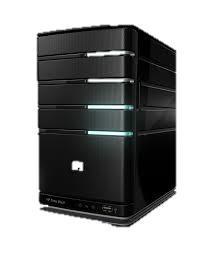 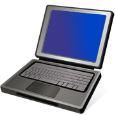 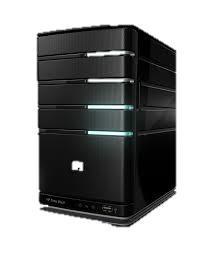 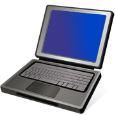 Malicious client
Honest-but-curious servers
How to Verify FSS Keys are Valid?
Model:  
Honest-but-curious servers
Pre-shared random string R
Servers can communicate
Malicious client
Sends FSS keys
Can send “helper info"
Requirements:
Shared function must remain secret
Malicious keys identified with high probability
Alternatives
Generic approach
2PC between servers to verify queries
Proportional to query size
Non-black box 
Our approach
Black box
Proportional to database size
Does not matter much for applications
DPF Key Verification Protocol I
fA
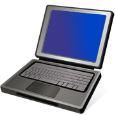 Evaluate all
Honest client
fB
f’A
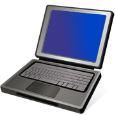 Evaluate all
Malicious client
f’B
How can the servers distinguish between the cases?
DPF Key Verification Protocol II
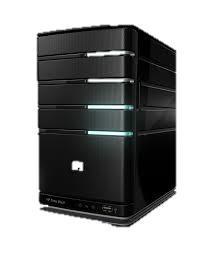 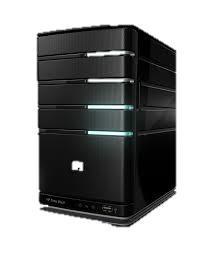 a
fA
R
Evaluate all
Server 0
Server 1
Pre-shared randomness
R
a’
fB
Local evaluation: Ra=(x,y), Ra’=(x’,y’)
<x,y>+<x’,y’> =
<garbage>     Otherwise
Verifying FSS
Secure computation for:
f(x, x’, y, y’)=1 iff (x+x’)(y+y’)=1
Efficient with Beaver triples
Supplied by client
Similar verifiable protocols for
All point functions
Point functions with special Beta (e.g. =x, x2,…,xd  F)
Using linear PCPs
Intervals
FSS for Decision Trees
Beyond Point Functions
Decision trees (leaking topology)





Full binary tree
(Out degree of internal node = 2)
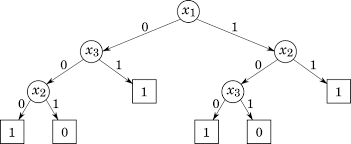 Reduction to DPF
X1
Leaf point function: fL					    
			vL 	x reaches L

              0	Otherwise

Decomposition
Tree(x)=LfL(x)vL
FSS for decision tree:
LDPF(L,vL)
0
1
X3
0
fL(x)=
0
1
X2
0
0
1
0
vL
Packed Keys
k0
k1
CW1
CW1
X1
X1
CW3
CW3
CW2
CW2
X2
X2
X3
X3
CW5
CW5
CW4
CW4
X2
X2
X4
X4
Comparison
Reduction to DPF
Keys and Eval time:
O(L height(L))
Packed keys
Keys and Eval time:
O(tree size)
Packed key is better by
(average height(L))/2
Applications of Decision Trees
Intervals f[a,b],  a, b = n-bit integers
Difference of two special intervals f[a,b]=f[0,b]-f[0,a)
Special interval represented by decision tree of size n
X1
1
0
X3
1
f[0,b]
1
0
X2
0
b=100
0
1
1
0
Applications of Decision Trees
D-dimensional intervals via 2D size-nD decision trees
2-dim intervals with key size ~ 4n2.λ
X1
1
0
D-1 dimension tree
X3
1
0
X2
0
1
Tensor Approach
FSS Tensoring Operator
0
f(x’)
0
0
0
0
g(x’’)
0
0
0
0
0
0
0
α’
0
0
0
0
h (x’,x’’)= f(x’)g(x’’) = f(x’) if x’=α’ or 0 otherwise
Goal: DPF for F + FSS for G  FSS for H
Intuition: “program” the output shares of F to keys of G
Uninteresting x’ are for free
FSS Tensoring Operator
Given 
DPF for fα’,β:{0,1}n’{0,1}λ+1 
FSS for g:{0,1}n’’{0,1}m with “pseudorandom keys”
PRG with seed length λ and output length sg
Build FSS for the class hα,g :{0,1}n’+n’’{0,1}m 
hα’,g(x’,x’’)= g(x’’) if x’=α or 0 otherwise 
Key length sh=sf+2sg  
Idea: “program” output of f to FSS keys for g
h (x’,x’’)= g(x’’) if x’=α’,  0 otherwise;      F=point functions
x’=α
x’ α
GenF(α,               )  
1
r
k0
k1
EvalF(x’)
b’
b
r0
r1
b
s
b
s
GenH
PRG
R0
R1
S
S
Corrections C0,C1
GenG(g)  
K0
K1
K
K
EvalG(x’’)
2-party DPF from OWF
Extend input domain one bit at a time
Fi = point functions with i-bit input and (λ+1)-bit output
G = point functions with 1-bit input and (λ+1)-bit output 
H = point functions with (i+1)-bit input and (λ+1)-bit output 
Use naive DPF for G with key length 2(λ+1)
This is [BGI15] DPF
Total key length  4n(λ+1) bits
Open Problems
Improve k-query DPF
Exponential gap compared to 2-query DPF
Verifiable FSS that is:
Black box
Sub-linear computation (in database size)
Any function family beyond decision trees?
Any improvement to 2-server DPF?
What can be done with more than OWF?
Check out Elette’s talk at next GTACS!